The Lord’s Invitation
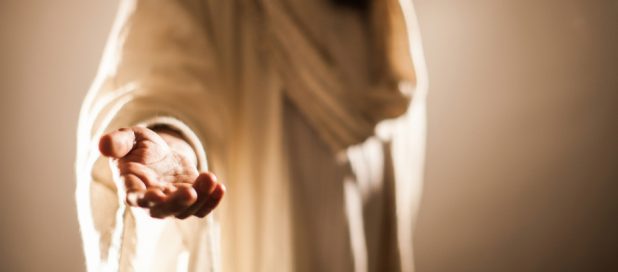 Matthew 11:28-30
Come to Me, all you who labor and are heavy laden, and I will give you rest.  
Take My yoke upon you and learn from Me, for I am gentle and lowly in heart, and you will find rest for your souls.  
For My yoke is easy and My burden is light. 
Matthew 11:28-30
Come to Me, all you who labor and are heavy laden, and I will give you rest.  
Take My yoke upon you and learn from Me, for I am gentle and lowly in heart, and you will find rest for your souls.  
For My yoke is easy and My burden is light. 
Matthew 11:28-30
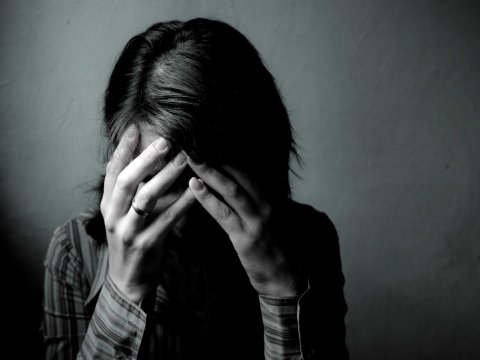 Come to Me, all you who labor and are heavy laden, and I will give you rest.  
Take My yoke upon you and learn from Me, for I am gentle and lowly in heart, and you will find rest for your souls.  
For My yoke is easy and My burden is light. 
Matthew 11:28-30
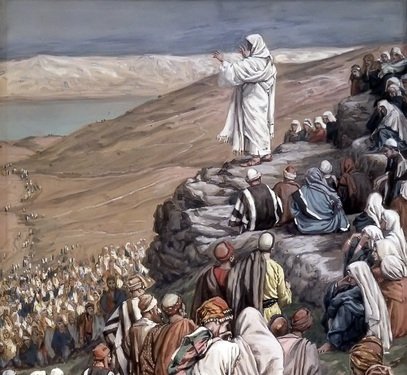 Come to Me, all you who labor and are heavy laden, and I will give you rest.  
Take My yoke upon you and learn from Me, for I am gentle and lowly in heart, and you will find rest for your souls.  
For My yoke is easy and My burden is light. 
Matthew 11:28-30
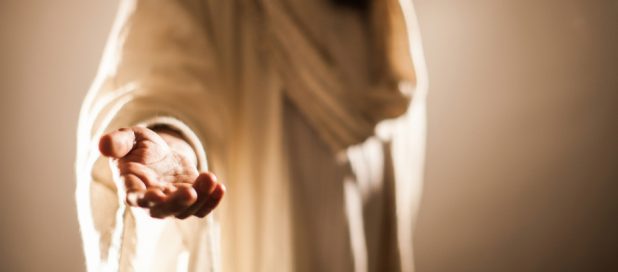 Trust
Come to Me, all you who labor and are heavy laden, and I will give you rest.  
Take My yoke upon you and learn from Me, for I am gentle and lowly in heart, and you will find rest for your souls.  
For My yoke is easy and My burden is light. 
Matthew 11:28-30
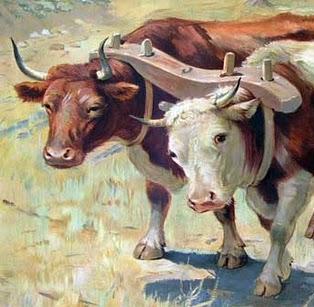 Trust
Submit
Come to Me, all you who labor and are heavy laden, and I will give you rest.  
Take My yoke upon you and learn from Me, for I am gentle and lowly in heart, and you will find rest for your souls.  
For My yoke is easy and My burden is light. 
Matthew 11:28-30
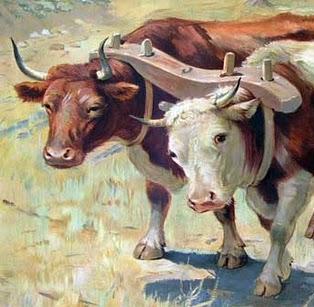 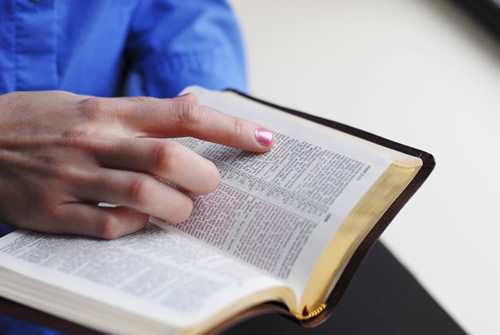 Trust
Submit
Obey
Come to Me, all you who labor and are heavy laden, and I will give you rest.  
Take My yoke upon you and learn from Me, for I am gentle and lowly in heart, and you will find rest for your souls.  
For My yoke is easy and My burden is light. 
Matthew 11:28-30